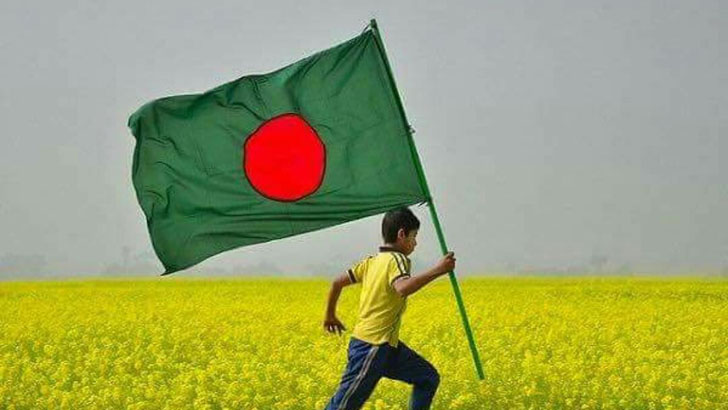 আজকের পাঠে সবাইকে 
স্বাগত
জানাচ্ছি
পাঠ পরিচিতি
শ্রেণিঃ ২য়
বিষয়ঃ বাংলা
পাঠঃ মুক্তিযুদ্ধের একটি সোনালি পাতা
পাঠ্যাংশঃ ১৯৭১ সাল---শত্রুসেনারা।
শিক্ষক পরিচিতি
শাহরিণা বিণ সুইটি
সহকারী শিক্ষক
চরমোনাই মাদ্রাসা সরকারি প্রাথমিক বিদ্যালয়
বরিশাল সদর
বরিশাল
ছবিগুলো দেখো
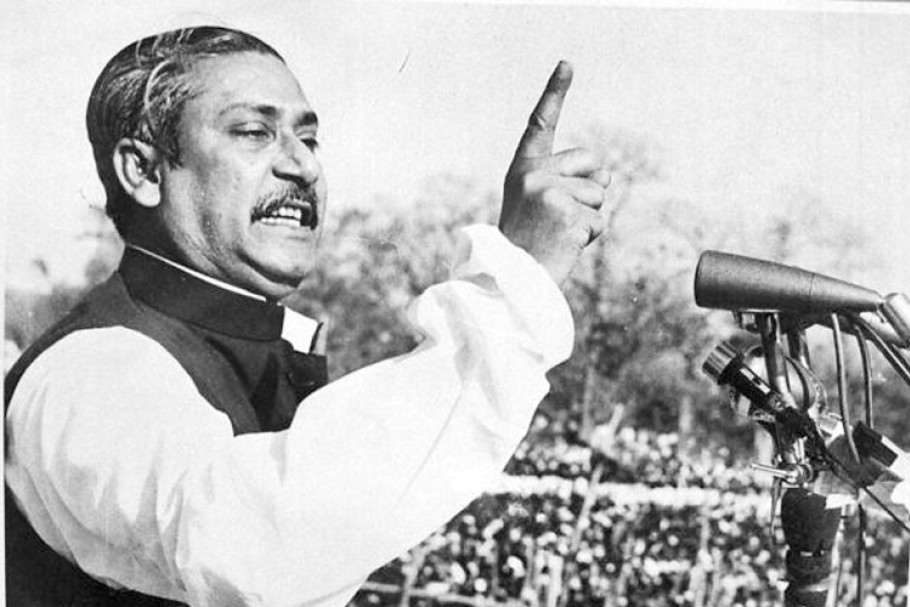 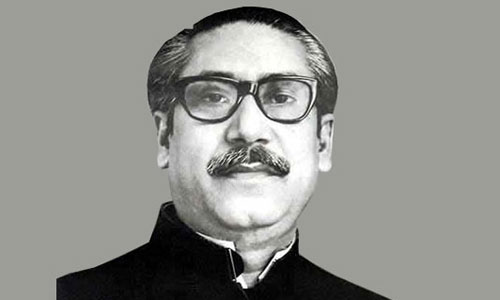 ভাষণ দিচ্ছেন।
ভাষণে কী বলছেন?
ছবিতে তিনি কী করছেন?
কাকে দেখছো?
মুক্তিযুদ্ধের ঘোষণা দিচ্ছেন।
বঙ্গবন্ধু শেখ মুজিবুর রহমান।
আমরা আজ পড়ব
মুক্তিযুদ্ধের একটি সোনালি পাতা
১৯৭১ সাল………. পাকিস্তানি শত্রুসেনারা।
শিখনফল
শোনা ২.২.১ গল্প শুনে বুঝতে পারবে।
বলা ১.১.২ বাক্যস্থিত শব্দে ব্যবহৃত বাংলা যুক্তবর্ণের ধ্বনি স্পষ্ট ও শুদ্ধভাবে বলতে পারবে।
পড়া ২.৫.৪ বর্ণনামূলক বিষয় পড়ে বুঝতে পারবে।
লেখা ১.৪.২ যুক্তব্যঞ্জন ব্যবহার করে শব্দ লিখতে পারবে।
তোমাদের বাংলা বইর ৬২ পৃষ্ঠা খোল।
আমি পড়ি, তোমরা মনোযোগ দিয়ে শোনো।
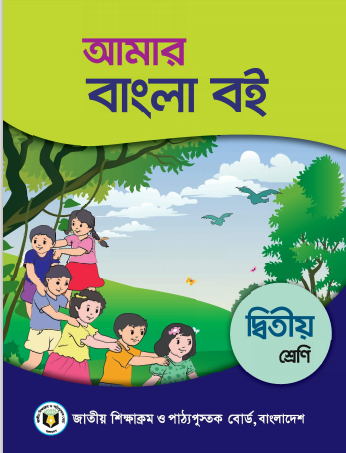 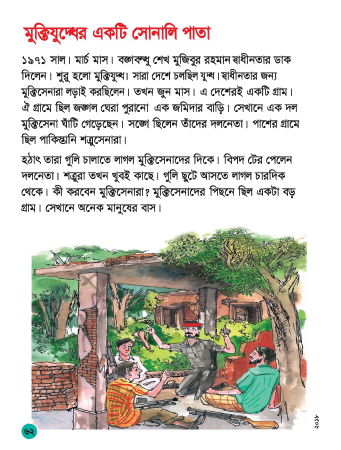 বঙ্গবন্ধু
মুক্তিযুদ্ধ
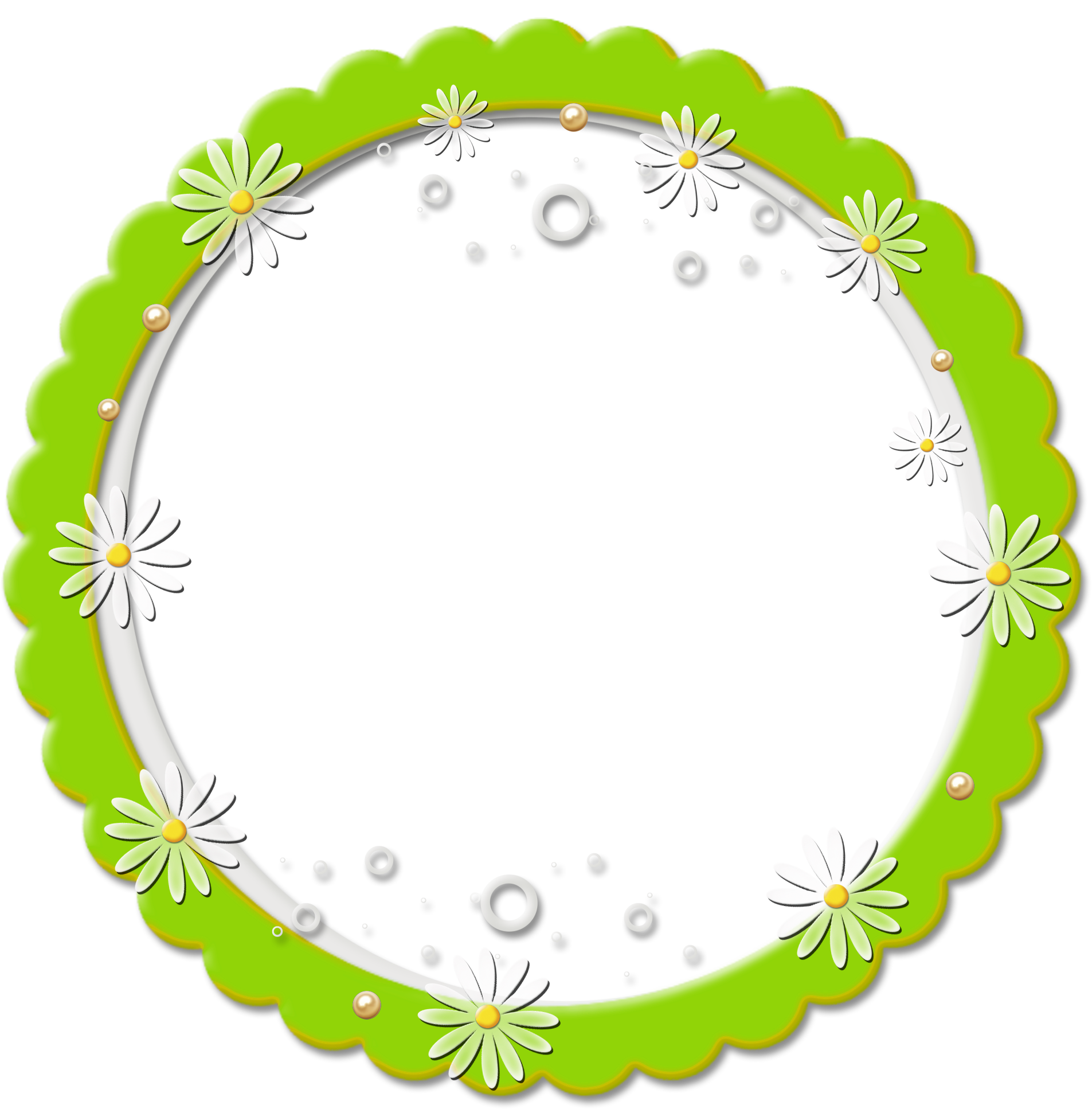 শব্দ অনুশীলন
স্বাধীনতা
মুক্তিসেনা
এসো, শব্দার্থ জেনে নেই
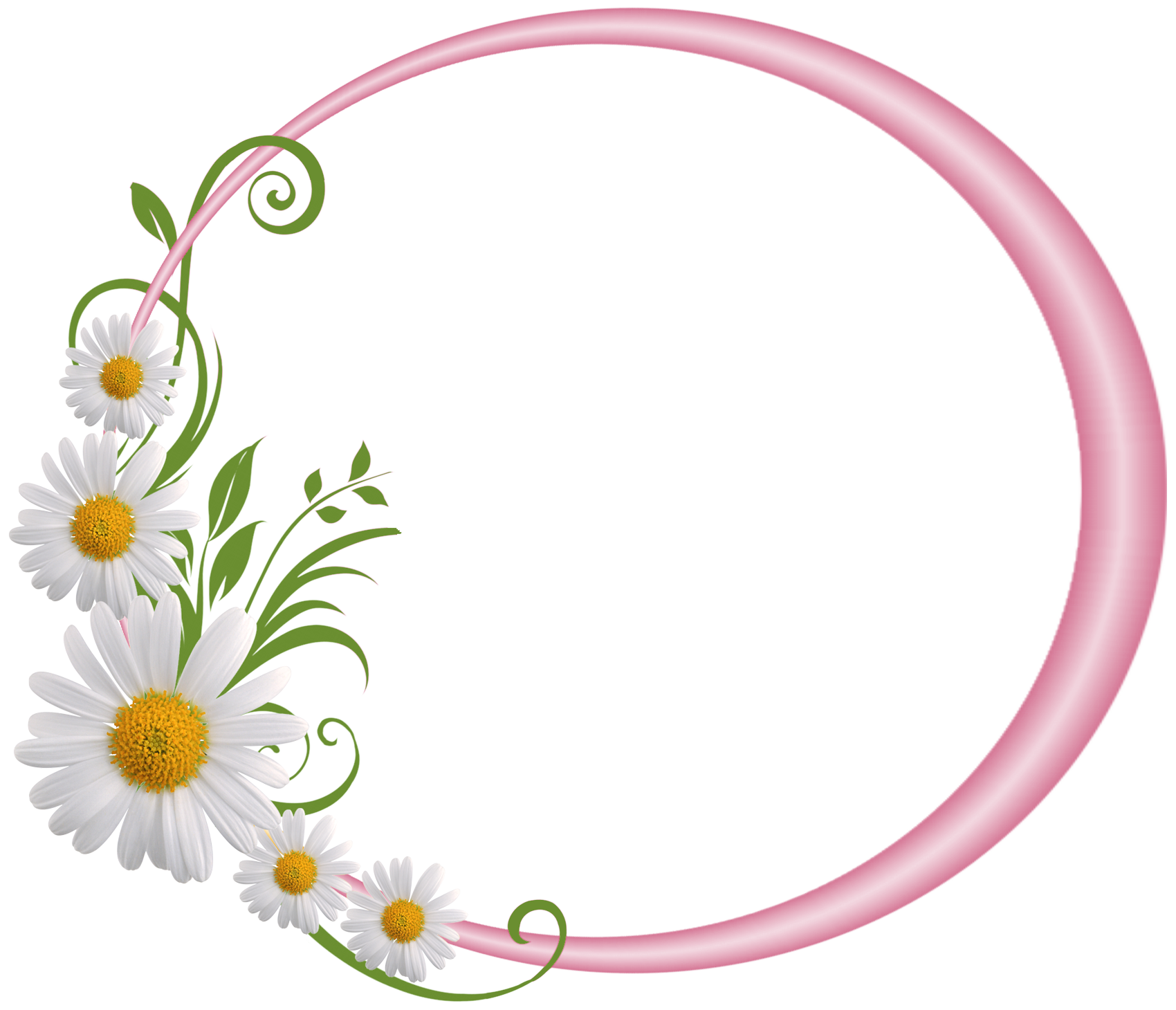 লড়াই
যুদ্ধ
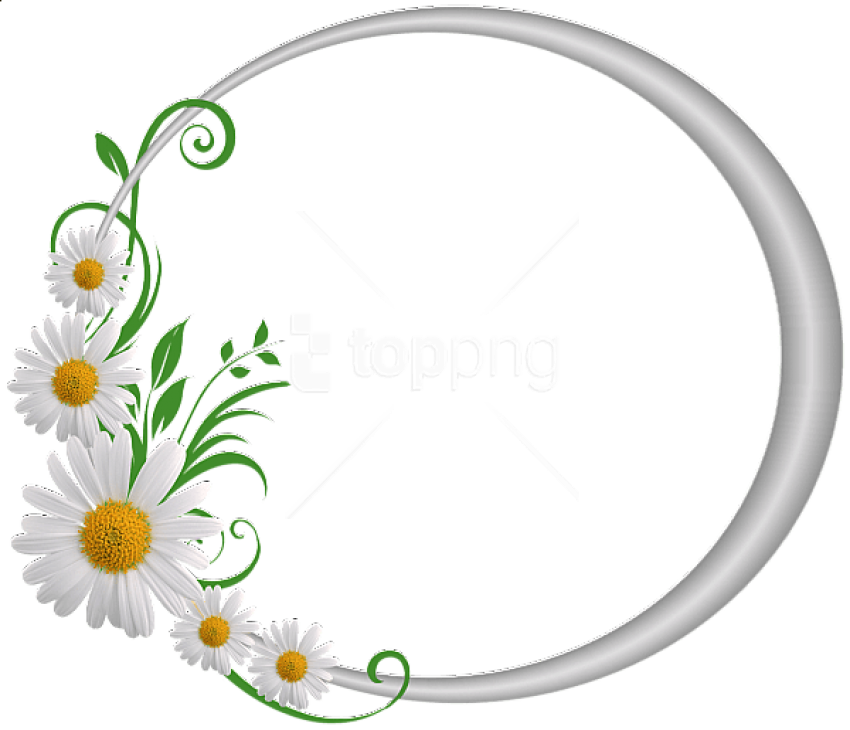 সৈন্যদের থাকার জায়গা
ঘাঁটি
দলীয় কাজ
তোমরা ৪টি দলে ভাগ হয়ে বস। এরপর দলে পাঠ্যাংশটুকু সরবে পড়।
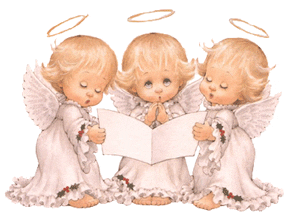 এসো, শব্দার্থ জেনে নেই
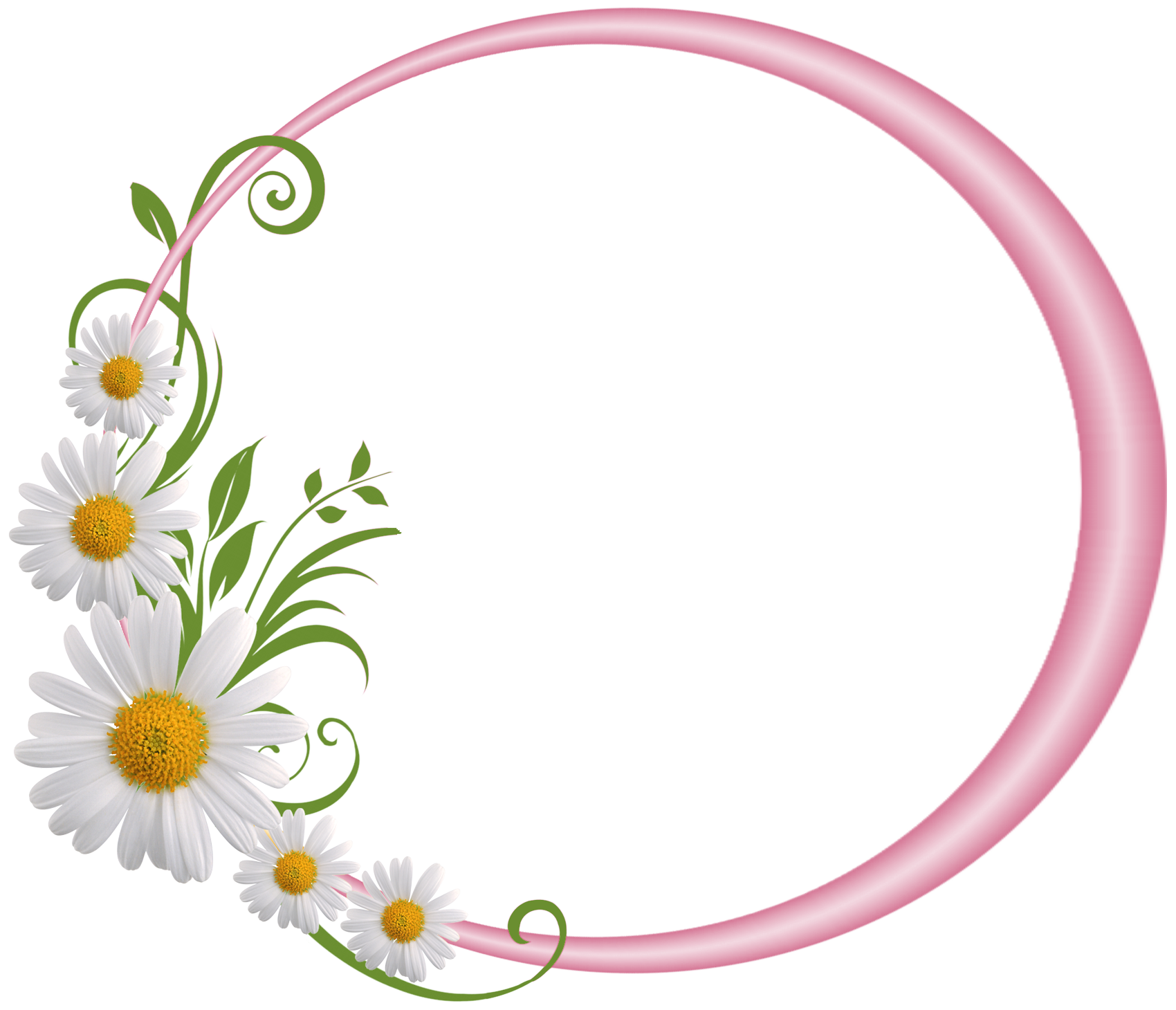 দেশকে স্বাধীন করার লড়াই
মুক্তিযুদ্ধ
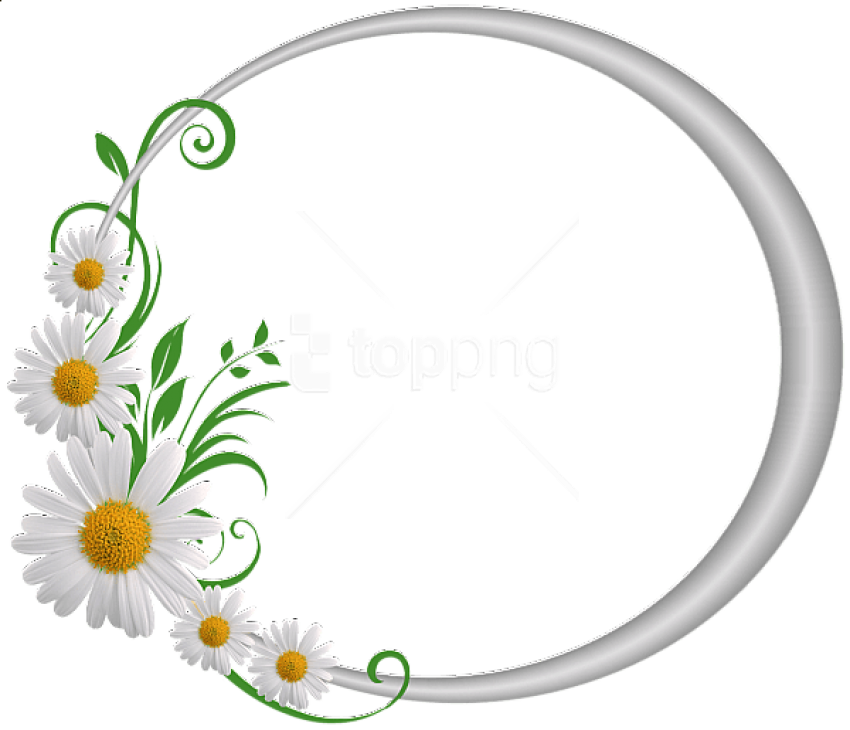 স্বাধীনতার জন্য যে লড়াই করে
মুক্তিসেনা
জোড়ায় কাজ
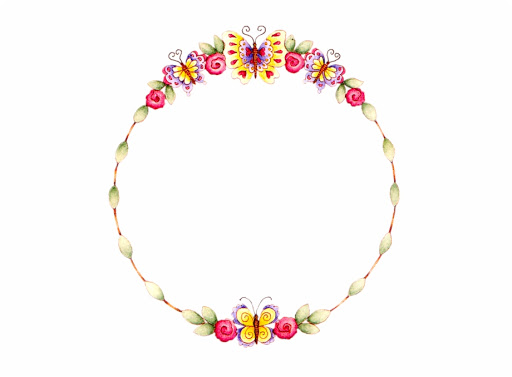 যুক্তবর্ণ ভেঙ্গ নতুন শব্দ গঠন কর
উত্তর মিলাও
বঙ্গ
ভঙ্গ
ঙ
গ
ঙ্গ
বঙ্গবন্ধু
অন্ধ
বন্ধ
ন
ধ
ন্ধ
রক্ত
শক্ত
ক
ত
ক্ত
মুক্তিযুদ্ধ
বুদ্ধি
শুদ্ধ
দ
ধ
দ্ধ
তোমাদের বাংলা বইর ৬২ পৃষ্ঠা খোল।
এবার আমার সাথে সবাই পড়।
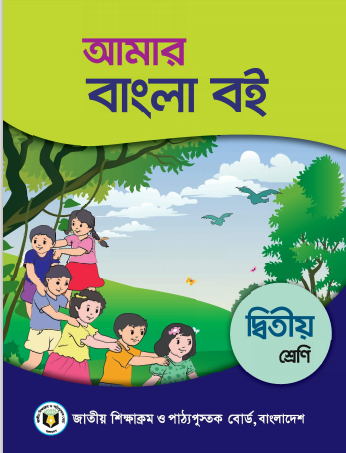 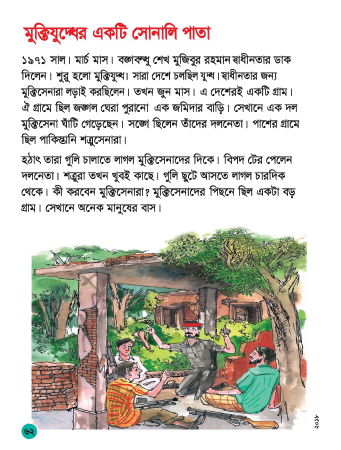 একক কাজ
নিচের শব্দগুলো দ্বারা শূন্যস্থান পূরণ কর।
ঘাঁটি
জঙ্গলে
স্বাধীনতার
পাকিস্তানি
মার্চ
ক) বঙ্গবন্ধু __________ ডাক দিলেন।
খ) জমিদার বাড়িটি ছিল___________ ঘেরা।
গ) মুক্তিসেনারা জমিদার বাড়িতে______গেড়েছিল।
ঘ) পাশের গ্রামে ছিল ____________ শত্রুসেনারা।
ঙ) মুক্তিযুদ্ধ শুরু হয়েছিল ১৯৭১ সালের________ মাসে।
স্বাধীনতার
জঙ্গলে
ঘাঁটি
পাকিস্তানি
মার্চ
মূল্যায়ন
নিচের প্রশ্নগুলোর উত্তর দাও
ক) কে স্বাধীনতার ডাক দিলেন ?
খ) মুক্তিসেনারা কোথায় ঘাঁটি গেড়েছেন?
গ) মুক্তিসেনারা লড়াই করেছেন কেন?
ঘ) জমিদার বাড়িটি কেমন ছিল?
ঙ) ঘটনাটি কোন মাসে ঘটেছিল?
উত্তর মিলিয়ে নাও
ক) কে স্বাধীনতার ডাক দিলেন ?
উত্তর: বঙ্গবন্ধু শেখ মুজিবুর রহমান স্বাধীনতার ডাক দিলেন।
খ) মুক্তিসেনারা কোথায় ঘাঁটি গেড়েছেন?
উত্তর: জঙ্গল ঘেরা পুরানো জমিদার বাড়িতে মুক্তিসেনারা ঘাঁটি গেড়েছেন।
গ) মুক্তিসেনারা লড়াই করেছেন কেন?
উত্তর: দেশকে স্বাধীন করার জন্য মুক্তিসেনারা লড়াই করেছেন।
ঘ) জমিদার বাড়িটি কেমন ছিল?
উত্তর: জমিদার বাড়িটি পুরানো আর জঙ্গলে ঘেরা ছিল।
ঙ) ঘটনাটি কোন মাসে ঘটেছিল?
উত্তর: ঘটনাটি জুন মাসে ঘটেছিল।
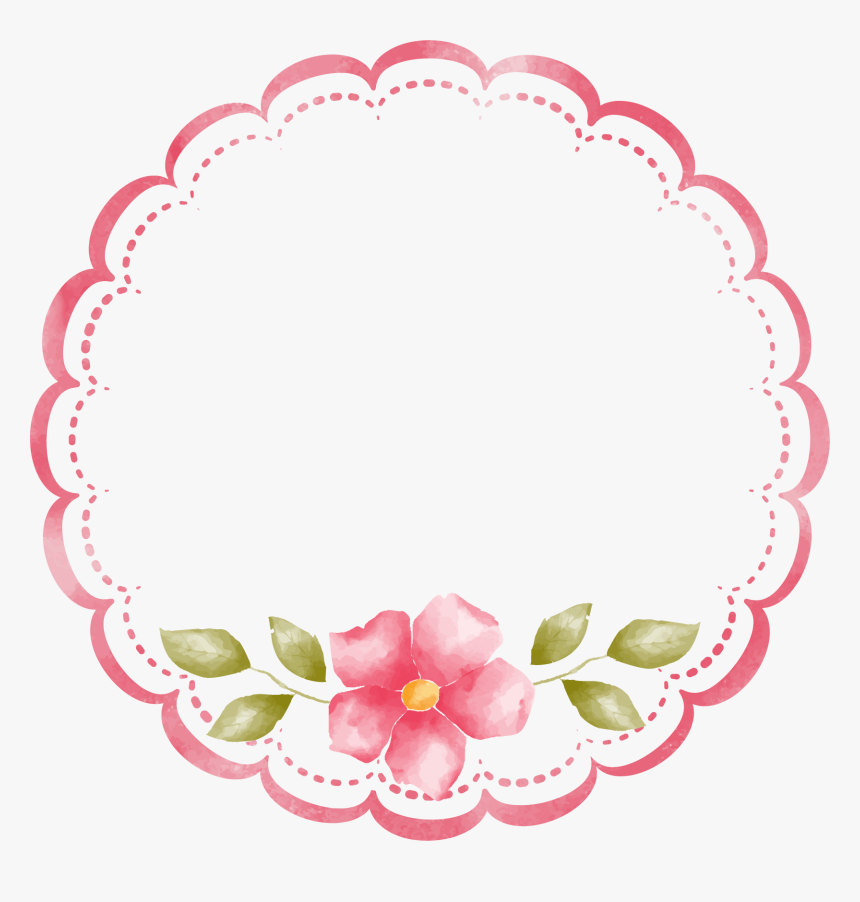 বাড়ির কাজ
আজকের পাঠ্যাংশটুকু সুন্দর করে খাতায় লিখবে।
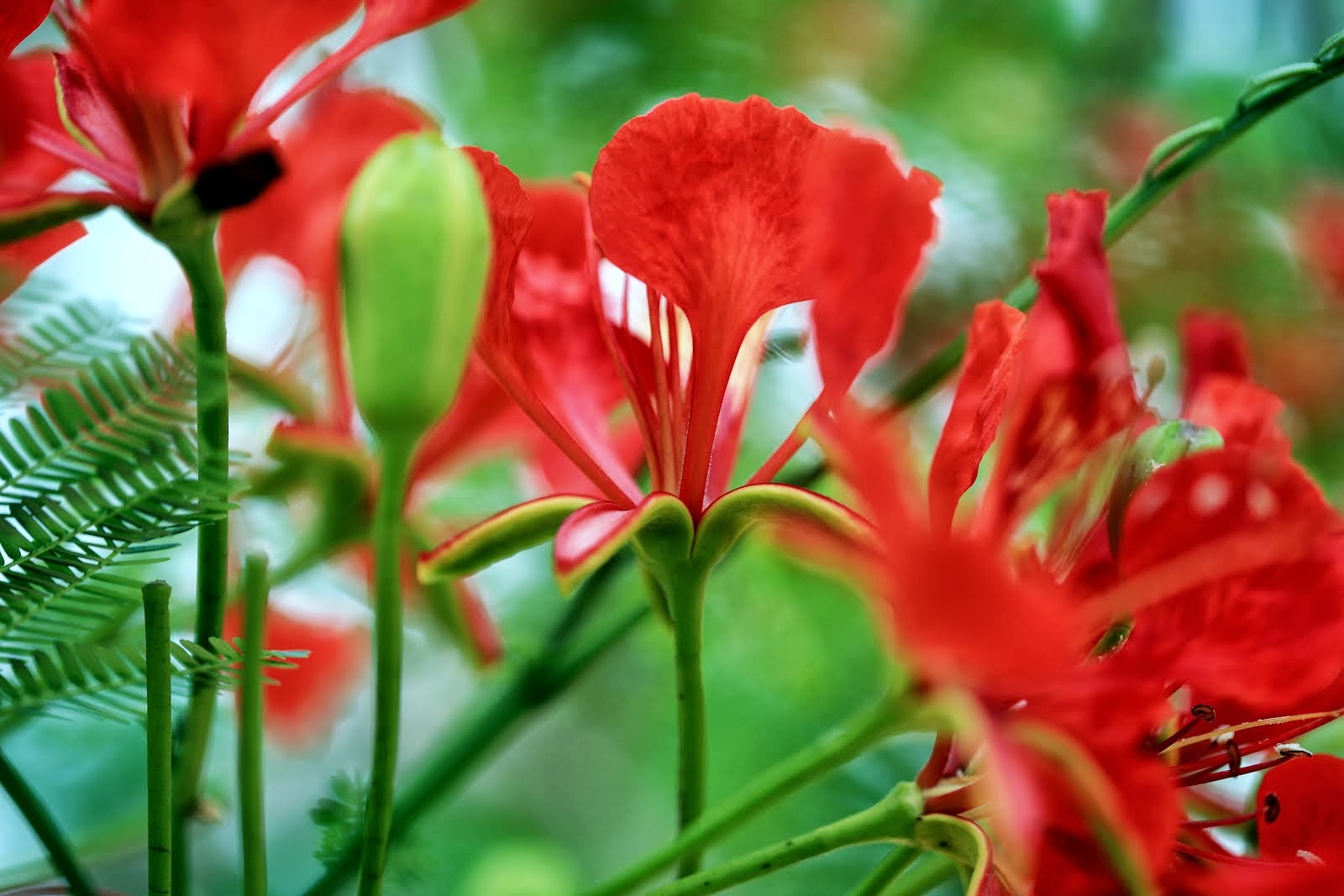 ধ
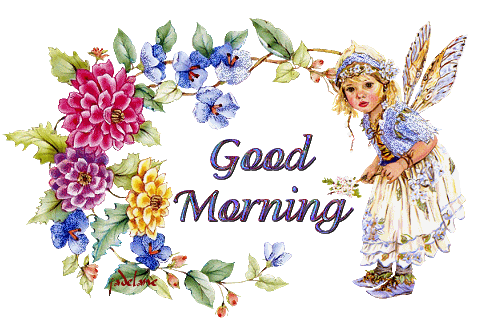 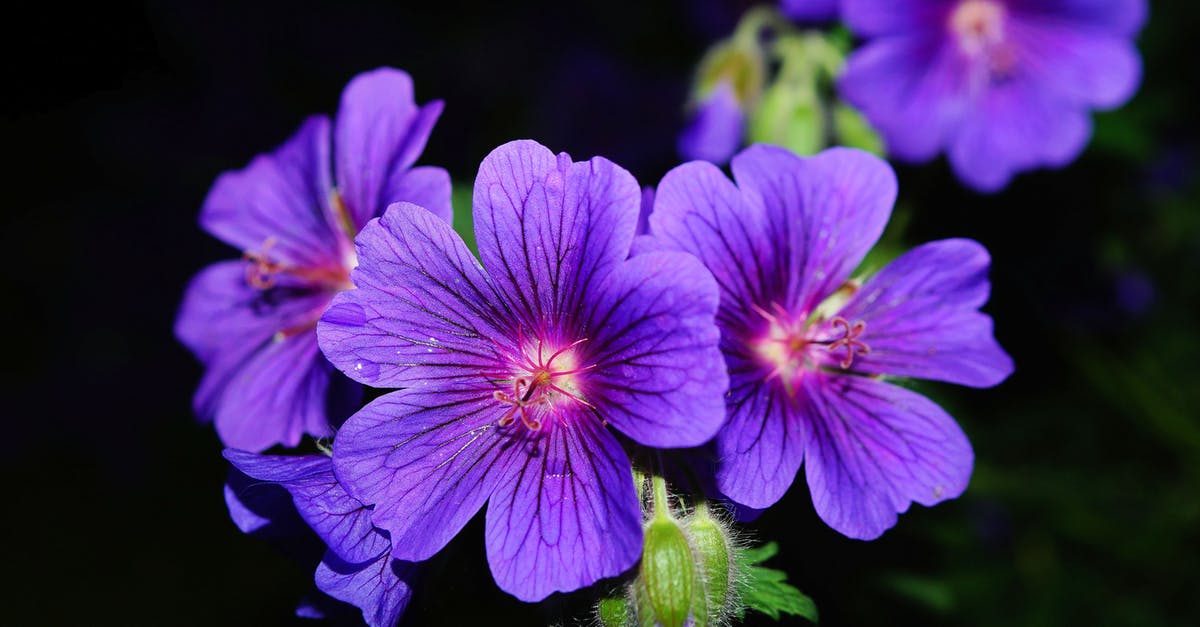 ন্য
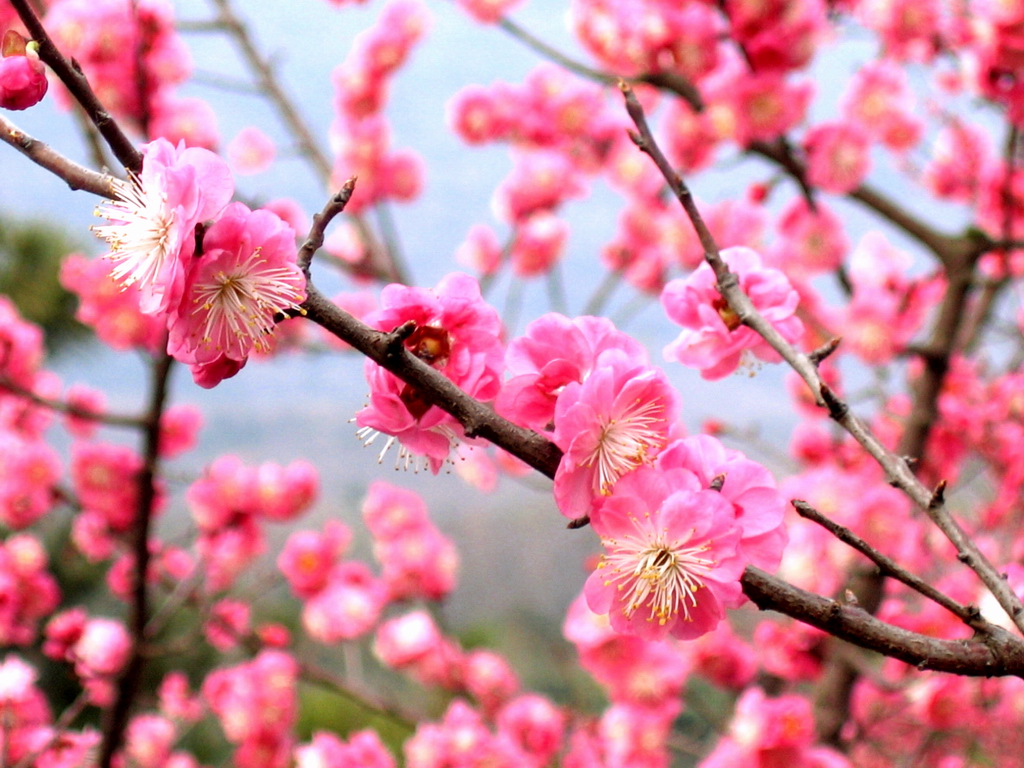 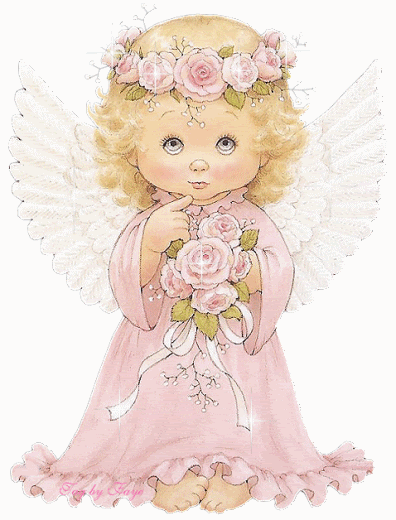 বা
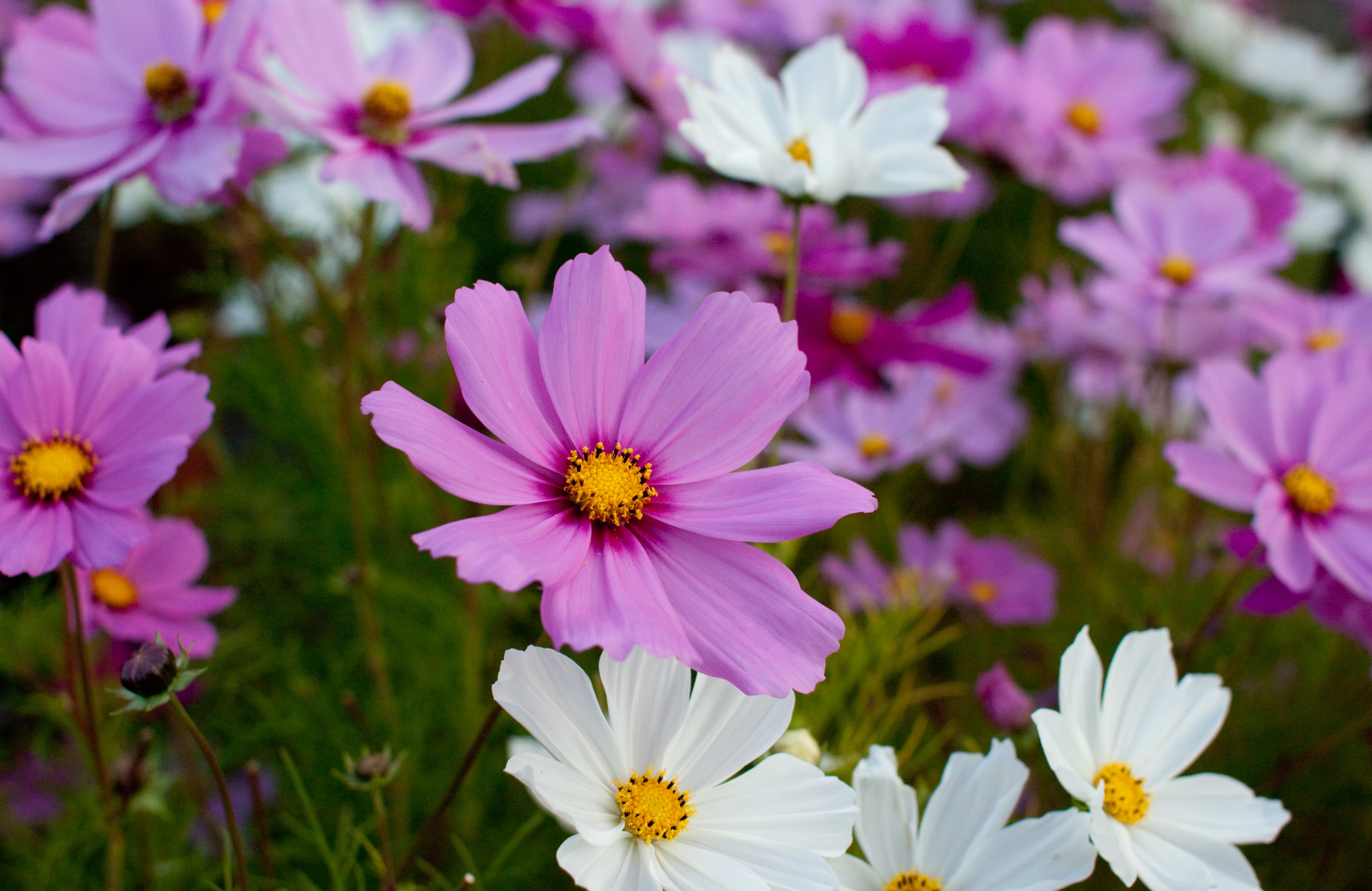 দ